Управление Федеральной службы по надзору в сфере природопользования по Ханты-Мансийскому автономному округу - Югре
Работа по регулированию выбросов вредных (загрязняющих) веществ в атмосферный воздух в периоды неблагоприятных метеорологических условий.
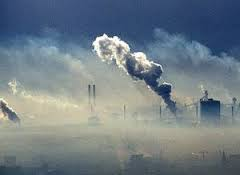 Производственный экологический контроль
НМУ
Неблагоприятные метеорологические условия (далее – НМУ) представляют собой краткосрочное особое сочетание метеорологических факторов, способствующих накоплению вредных (загрязняющих) веществ в приземном слое атмосферного воздуха.

В соответствии со статьей 19 Федерального закона «Об охране атмосферного воздуха» № 96-ФЗ юридические лица, имеющие источники выбросов вредных (загрязняющих) веществ в атмосферный воздух, при получении прогнозов НМУ обязаны проводить мероприятия по уменьшению выбросов вредных (загрязняющих) веществ в атмосферный воздух.
НМУ
Мероприятия по защите населения при изменении состояния атмосферного воздуха, угрожающем жизни и здоровью людей (статья 19 ФЗ № 96)
Часть 1. Органы государственной власти субъектов Российской Федерации и органы местного самоуправления организуют работы по регулированию выбросов вредных (загрязняющих) веществ в атмосферный воздух в периоды неблагоприятных метеорологических условий.
Часть 3. При получении прогнозов неблагоприятных метеорологических условий юридические лица, индивидуальные предприниматели, имеющие источники выбросов вредных (загрязняющих) веществ в атмосферный воздух, обязаны проводить мероприятия по уменьшению выбросов вредных (загрязняющих) веществ в атмосферный воздух, согласованные с органами исполнительной власти субъектов Российской Федерации, уполномоченными на осуществление регионального государственного экологического надзора (Природнадзор Югры).
Судебная практика:
Согласование упомянутых мероприятий не относится к полномочиям Росприроднадзора как территориального органа федерального органа исполнительной власти (дело № А68-6260/2013)
Мероприятия по НМУ не относятся у к объектам, расположенным за чертой населенных пунктов (А27-3257/2017).
.
НМУ
Письмо Росприроднадзора от 12.07.2012 № СМ-08-02-32/8971 «О мероприятиях на период НМУ»
Вопросы порядка, сроков, периодичности согласования Мероприятий, а также предъявляемые к ним требования, дополняющие федеральные нормы, регулируются законодательством субъекта Российской Федерации, и не входят в компетенцию Росприроднадзора.

	Действующие нормативные акты не содержат требования о необходимости предварительного согласования Мероприятий, включаемых в состав проекта нормативов выбросов.
.
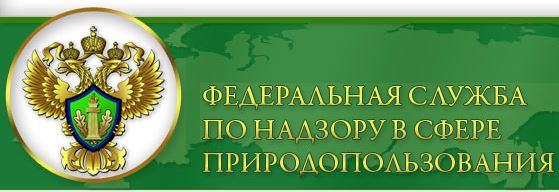 Приказ Росприроднадзора от 01.03.2011 № 112 «Об утверждении инструкции по осуществлению государственного контроля за охраной атмосферного воздуха» (утратил силу)
Мероприятия по регулированию выбросов для промышленных предприятий разрабатываются как для проектируемого, так и для действующего объекта с учетом специфики конкретных производств.
      При I-ом режиме НМУ мероприятия носят организационно-технический характер и не приводят к снижению производительности предприятия.
• при первом режиме – снижение концентраций ЗВ в приземном слое на 15 - 20%;
     При II-ом режиме НМУ проводят все мероприятия, разработанные для первого режима, а также мероприятия, влияющие на технологические процессы и сопровождающиеся незначительным снижением производительности предприятия.
• при втором режиме - на 20 - 40%;
     При III-ем режиме НМУ проводят все мероприятия, разработанные для первого и второго режимов, а также мероприятия, осуществление которых позволяет снизить выбросы вредных (загрязняющих) веществ за счет временного сокращения производительности предприятия. 
• при третьем режиме - на 40 - 60%, а в некоторых особо опасных условиях предприятиям следует полностью прекратить выбросы.
Раздел НМУ в проектной документации и проекта тома ПДВ
ПРОЕКТНАЯ ДОКУМЕНТАЦИЯ - В соответствии с требованиями к составу и содержанию разделов проектной документации на объекты капитального строительства производственного и непроизводственного назначения, утвержденными постановлением Правительства от 16.02.2008 № 87, Раздел 8 "Перечень мероприятий по охране окружающей среды" должен, в том числе, содержать карты-схемы и сводные таблицы с результатами расчетов загрязнения атмосферы при неблагоприятных погодных условиях и выбросов по веществам и комбинациям веществ с суммирующимися вредными воздействиями - для объектов производственного назначения.

ПРОЕКТ ТОМА ПДВ - В соответствии с рекомендациями по  оформлению и содержанию проекта нормативов предельно допустимых выбросов в атмосферу (ПДВ) для предприятия" (утв. Госкомгидрометом СССР 28.08.1987), в проект нормативов ПДВ включается таблица 3.9, отражающая характеристики выбросов вредных веществ в атмосферу в период НМУ.
НМУ
Рекомендации по ограничению действий, приводящих к дополнительному загрязнению атмосферного воздуха и поведению населения в условиях НМУ
субъектам хозяйственной деятельности:
• минимизировать проведение работ, вызывающих пыление и дополнительное загрязнение атмосферы, в том числе работ, вызывающих образование летучих неприятно пахнущих веществ. Категорически не допускается сжигание отходов;
• владельцам автотранспортных предприятий усилить контроль за соблюдением технических нормативов выбросов при выпуске автомобилей на линию, принять меры по недопущению загрязнения и засорения проезжей части водительским составом, обеспечить выпуск автотранспортных средств на линию в чистом виде;
• объектам строительного комплекса усилить контроль по недопущению выпуска со строительных площадок автотранспорта с загрязненными колесами, обеспечить перевозку сыпучих и пылящих грузов способами, исключающими загрязнение дорог, исключить пожоги на строительных площадках;
• муниципальным предприятиям и организациям, осуществляющим содержание улично-дорожной сети в целях предотвращения дополнительного пыления в приземном слое атмосферы в летний период обеспечить проведение уборки улиц с элементами мойки и увлажнения;
НМУ
Рекомендации по ограничению действий, приводящих к дополнительному загрязнению атмосферного воздуха и поведению населения в условиях НМУ
гражданам:

• владельцам автотранспортных средств по возможности отказаться от использования личных автомобилей  и воспользоваться общественным транспортом;
• воздержаться от проведения работ, приводящих к локальному задымлению атмосферы и возникновению неприятных запахов, не сжигать мусор;
• постараться ограничить пребывание на улице при появлении неприятных запахов, не гулять с детьми возле автомобильных дорог, по возможности почаще выезжать на дачу или на природу, при этом не оставлять мусор после себя;
• в случаях обнаружения  источников загрязнения атмосферного воздуха в результате несоблюдения указанных рекомендаций следует сообщать для принятия мер в уполномоченные органы, полицию, руководителям организаций и учреждений, ответственным за обеспечение порядка.
НМУ
Ханты-Мансийский ЦГМС - филиала ФГБУ «Обь-Иртышское УГМС»
Постановление Правительства РФ от 15.11.1997 N 1425  "Об информационных услугах в области гидрометеорологии и мониторинга загрязнения окружающей природной среды"
 
По вопросам заключения договора об оказании услуг по предоставлению прогнозов НМУ выставления счета, оформления счетов-фактур и актов выполненных работ  обращаться по телефону 8 (3467) 92-92-44 (ведущий бухгалтер Кучегура Валерия Ивановна), по прогнозам о наступлении НМУ: 8 (3467) 92-92-30 (начальник отдела метеопрогнозов Андреева Ольга Алексеевна).        

АДРЕС Ханты-Мансийского ЦГМС - филиала ФГБУ «Обь-Иртышское УГМС»: 
Тобольский тракт, д. 3, г. Ханты-Мансийск, Тюменская обл., ХМАО - Югра, 628011
тел/факс: 8 (3467) 92-92-33 (приемная)
Управление Федеральной службы по надзору в сфере природопользования по Ханты-Мансийскому автономному округу - Югре
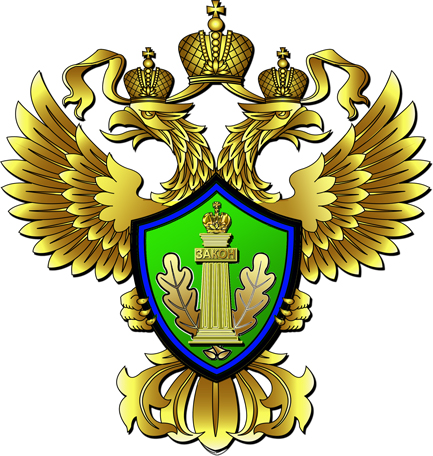 СПАСИБО 
ЗА ВНИМАНИЕ